Преподаватель ГБПОУ РС (Я) «Якутский сельскохозяйственный техникум»
Образование – высшее
ГОУ ВПО «Якутский  государственный университет имени М.К. Аммосова»,  
квалификация учитель Технологии и предпринимательства 
по специальности «Технология и предпринимательство» 1627045,  
выданный 05.06.2006г. 
Общий стаж – 22 лет
Педагогический стаж – 20 года
Имеющаяся квалификационная категория - высшая 
(Приказ  № 12-17/6 от 04.06.18)
Заявленная квалификационная категория - подтверждение высшей категории
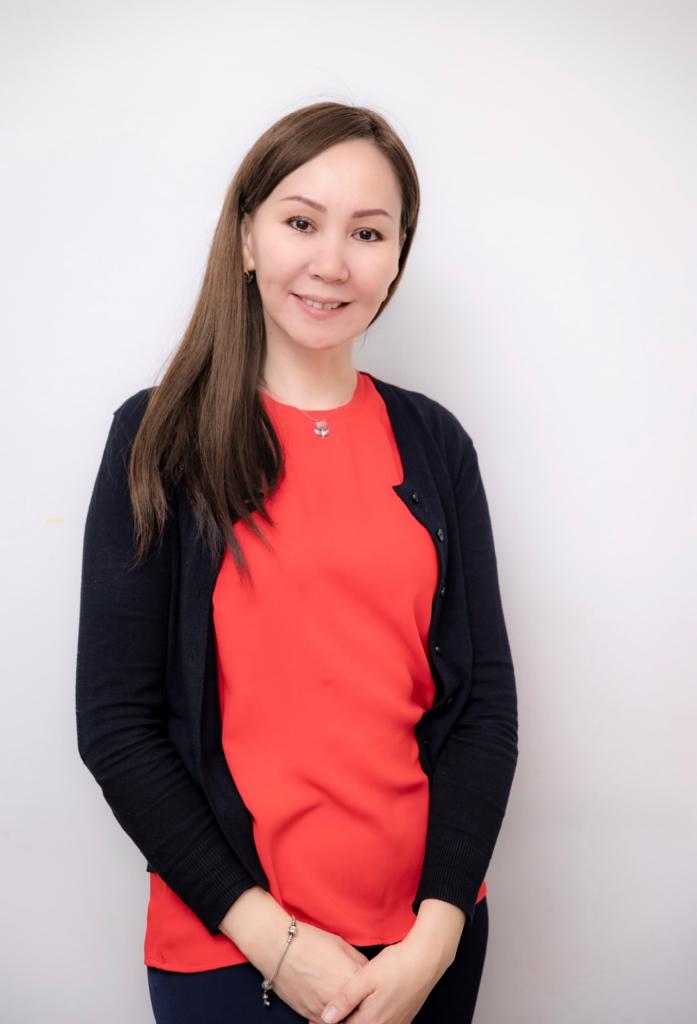 Федорова Аина Валерьевна
1. Результаты повышения квалификации по профилю педагогической деятельности
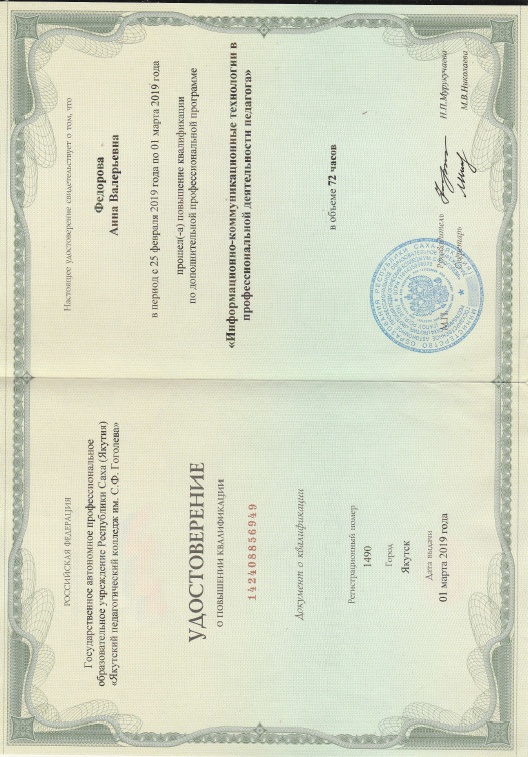 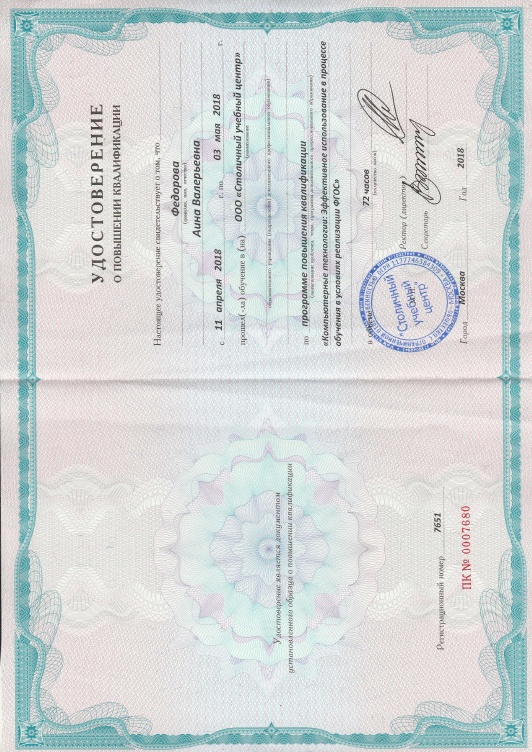 с 25 февраля по 01 марта 2019 г. - курсы повышения квалификации по дополнительной профессиональной программе «Информационные и коммуникационные технологии в профессиональной деятельности педагога» (г. Якутск, ГАП ОУ РС (Я) «Якутский педагогический колледж им. С.Ф. Гоголева»), 72 часа, номер удостоверения:142408856949 , рег. № 1490 от 01 марта  2019 г.)
с 11 апреля по 03 мая 2018 г. - курсы повышения квалификации по программе «Компьютерные технологии: Эффективное использование в процессе обучения в условиях реализации ФГОС» (ООО «Столичный учебный центр» 72 часа, номер удостоверения: ПК № 0007680, рег. № 7651 г. Москва, 2019 г.)
1. Результаты повышения квалификации по профилю педагогической деятельности
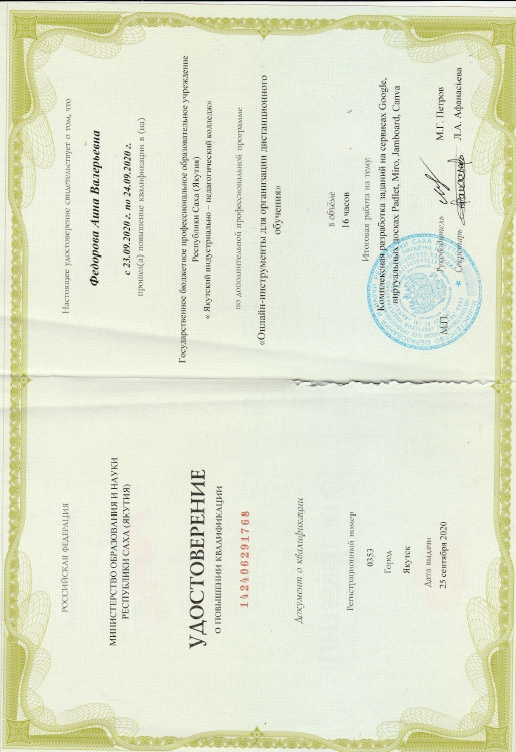 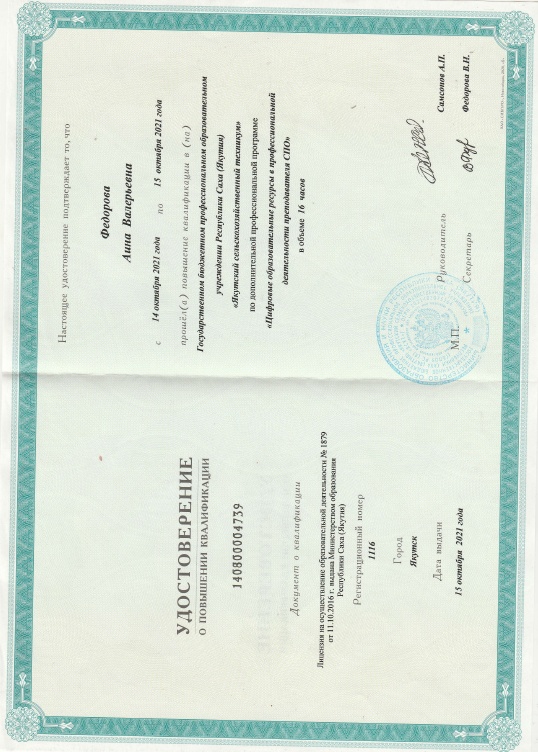 с 23 сентября по 24 сентября 2020 г - курсы повышения квалификации по дополнительной профессиональной программе «Онлайн - инструменты для организации дистанционного обучения» (г. Якутск, ГБПОУ РС (Я) Якутский индустриально-педагогический колледж», 16 часов, номер удостоверения 142406291768, рег. № 0353 от 25 сентября 2020 г.), защита итоговой работы на тему: «Комплексная разработка заданий на сервисах Google, виртуальных досках  Padlet, Miro, Jamboard, Canva»
с 14 октября по 15 октября 2021 г.– курсы повышения квалификации по дополнительной профессиональной программе «Цифровые образовательные ресурсы в профессиональной деятельности преподавателя СПО» (г. Якутск ГБПОУ РС (Я) «ЯСХТ», 16 часов, номер удостоверения: 140800004743 , рег.№ 1116 от 15 октября 2021 года
1. Результаты повышения квалификации по профилю педагогической деятельности
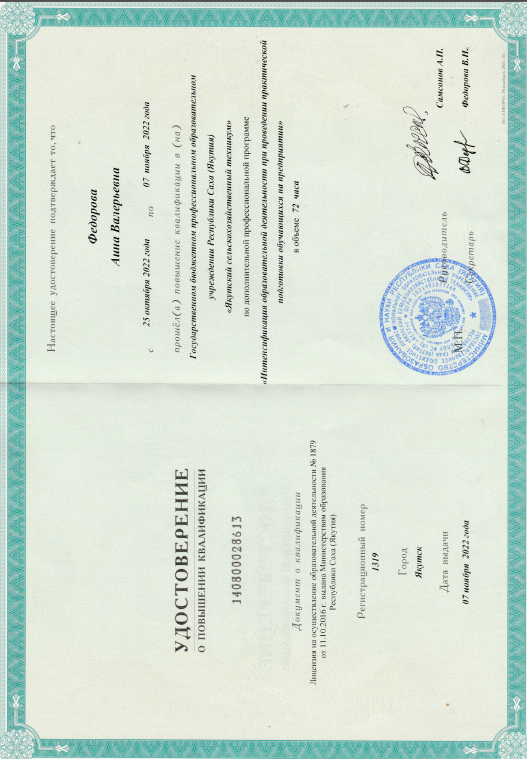 с 15 сентября по 30 сентября 2022г. - курсы повышения квалификации по дополнительной профессиональной программе «Организация воспитательной работы в образовательных организациях системы среднего профессионального образования» (Анапский район, с. Сукко ФГБОУ «Всероссийский детский центр «Смена»», 88 часов, номер удостоверения: 232417396591, рег. № 3294 от 03 октября 2022 года)
с 25 октября по 07 ноября 2022 г. - курсы повышения квалификации по дополнительной профессиональной программе «Интенсификация образовательной деятельности при проведении практической подготовки обучающихся на предприятии» ( г. Якутск ГБПОУ РС (Я) «ЯСХТ», 72 часа, номер удостоверения: 140800028573, рег. № 1319 от 07 ноября 2022 года)
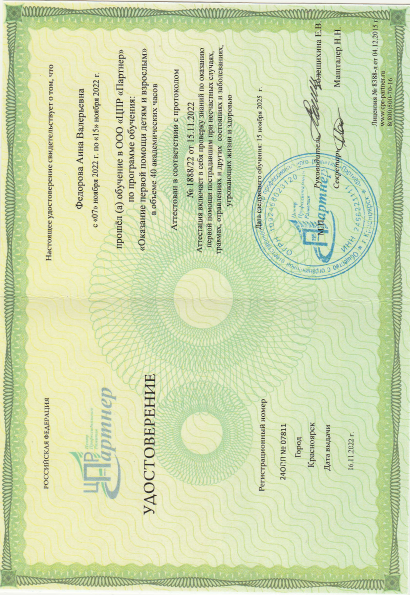 1. Результаты повышения квалификации по профилю педагогической деятельности
с 30 мая по 24 декабря 2022 г. - повышение квалификации по дополнительной профессиональной программе «Программа обучения педагогических работников (преподавателей и мастеров производственного обучения) по освоению компетенций, обеспечивающих реализацию мероприятий ФП «Профессионалитет», в том числе в части получения производственных навыков» (г. Москва ФГБОУ ДПО «Институт развития профессионального образования», 144 часов, номер удостоверения: 773400457806, рег. № 15-ПК/2559 от 26 декабря 2022 года)
с 07 ноября по 15 ноября 2022 г. - прошла обучение в ООО «ЦПР Партнер» по программе обучения: «Оказание первой помощи детям и взрослым» (г. Красноярск, ООО «ЦПР Партнер», 40 часов, номер удостоверения: 24 ОПП № 07811 от 16 ноября 2022 года), аттестация включает в себя проверку знаний по оказанию первой помощи пострадавшим при несчастных случаях, травмах, отравлениях и других состояниях и заболеваниях, угрожающих жизни и здоровью
1. Результаты повышения квалификации по профилю педагогической деятельности
19 апреля 2023 г.  - курсы повышения  квалификации по дополнительной профессиональной программе «Актуальные вопросы  регулирования земельных и кадастровых отношений» (г. Якутск АНО ДПО Учебный центр «Развитие», 16 часов номер удостоверения 142414616586, рег. №78 от 19 апреля 2023г. )
2.1. Результаты учебной деятельности по итогам мониторинга ПОО
Инженерная графика
по специальности: 21.02.05 Земельно-имущественные отношения
Топографическая графика
по специальности: 21.02.04 Землеустройство
2.1. Результаты учебной деятельности по итогам мониторинга ПОО
Инженерная графика
по специальности: Эксплуатация и ремонт сельскохозяйственной техники и оборудования
Инженерная графика
по специальности: 35.02.06 «Технология производства и переработки сельскохозяйственной продукции»
2.1. Результаты учебной деятельности по итогам мониторинга ПОО
МДК 02.01 Подготовка материалов для проектирования территорий
по специальности: 21.02.04 Землеустройство
МДК 04.02 Охрана окружающей среды и природоохранные мероприятия
по специальности: 21.02.04 Землеустройство
2.1. Результаты учебной деятельности по итогам мониторинга ПОО
МДК 02.01 Кадастры и кадастровая оценка земель
21.02.05 Земельно-имущественные отношения
3. Результаты освоения обучающимися образовательных программ по итогам мониторинга системы образования
Результаты защиты ВКР:

2018-2019 уч.г. 
отлично -3;  хорошо -2

2021-2022 уч.г. 
отлично - 4 

2022-2023уч.г. 
отлично -3;  хорошо -2
4. Результаты участия обучающихся в выставках, конкурсах, олимпиадах, конференциях, соревнованиях (по преподаваемым профессиональным модулям, междисциплинарным курсам, дисциплинам)
На уровне ПОО
2019 г. - 1 место Павлова Айсена Анатольевна в олимпиаде по дисциплине «Инженерная графика» среди студентов ЯСХТ по специальности  «Технология молока и молочной продукции», диплом 
 2023 г. - 2 место в олимпиаде  «Инженерная графика» среди студентов ЯСХТ Ивановой Валентины Семеновны студентки специальности «Землеустройство».
2023 г. - 1 место в олимпиаде  «Инженерная графика» среди студентов ЯСХТ Рожиной  Юлии студентки специальности «Земельно-имущественные отношения», диплом.
2023 г. - 2 место в олимпиаде  «Инженерная графика» среди студентов ЯСХТ Севостьянова Евгения студента специальности «Эксплуатация и ремонт сельскохозяйственной техники и оборудования», диплом.
2023 г. - 3 место в олимпиаде  «Инженерная графика» среди студентов ЯСХТ Карпова Евгения студента специальности «Эксплуатация и ремонт сельскохозяйственной техники и оборудования», диплом.
4. Результаты участия обучающихся в выставках, конкурсах, олимпиадах, конференциях, соревнованиях (по преподаваемым профессиональным модулям, междисциплинарным курсам, дисциплинам)
XI Республиканская дистанционная  олимпиада среди студентов СПО 
по черчению и Инженерной графике 
 3 МЕСТО  
Павлова  Айсена  Анатольевна       2019г.
XI Республиканская дистанционная  олимпиада среди студентов СПО 
по черчению и  Инженерной графике 
      2 МЕСТО 
Иванова Валентина Семеновна      2019г.
4. Результаты участия обучающихся в выставках, конкурсах, олимпиадах, конференциях, соревнованиях (по преподаваемым профессиональным модулям, междисциплинарным курсам, дисциплинам)
2022 г. - Диплом 1 степени Республиканского творческого      конкурса 
      «Ты сильнее привычки» 
за командую работу, выполненные кружковцами  
     «Мир рисунка, графики и каллиграфии»  в рамках Всемирного дня без табака.
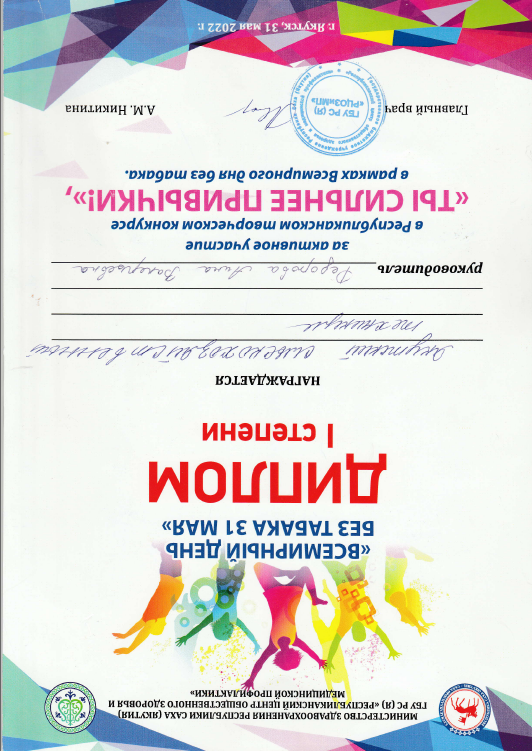 4. Результаты участия обучающихся в выставках, конкурсах, олимпиадах, конференциях, соревнованиях (по преподаваемым профессиональным модулям, междисциплинарным курсам, дисциплинам)
Участие в конкурсе изобразительного искусства  приученный году педагога и наставника в рамках молодежного фестиваля 
«МУУС УСТАР»   
АКЦЕНТ 
    март 2023г.
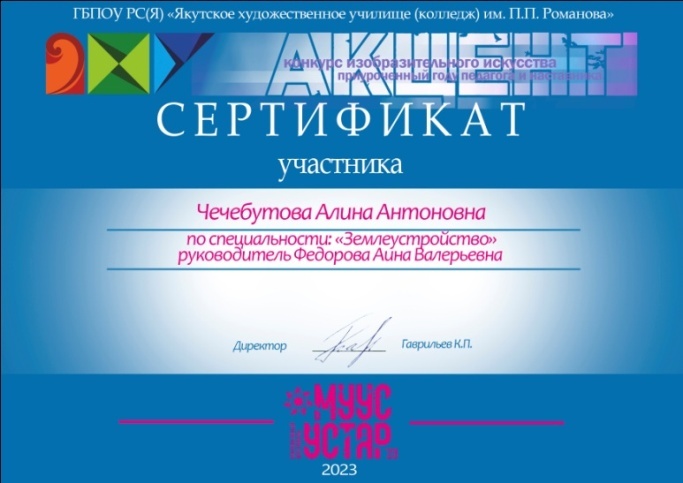 4. Результаты участия обучающихся в выставках, конкурсах, олимпиадах, конференциях, соревнованиях (по преподаваемым профессиональным модулям, междисциплинарным курсам, дисциплинам)
Сертификаты  за активное участие в VIII открытом ежегодном конкурсе детских рисунков «Победа глазами детей» посвященному 100-летию гражданской авиации, 78-летию победы ВОВ
4. Результаты участия обучающихся в выставках, конкурсах, олимпиадах, конференциях, соревнованиях (по преподаваемым профессиональным модулям, междисциплинарным курсам, дисциплинам)
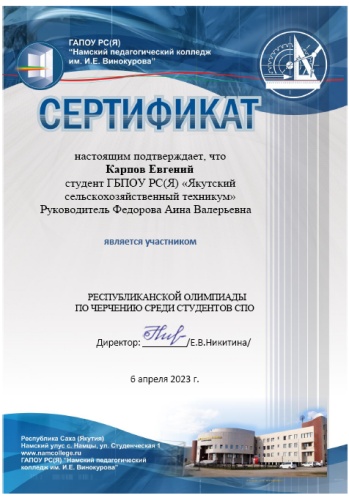 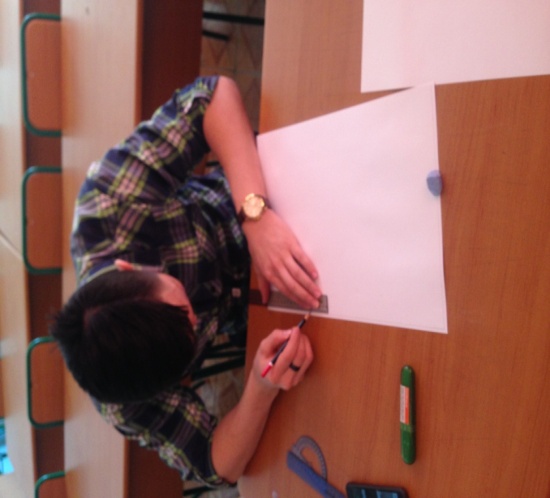 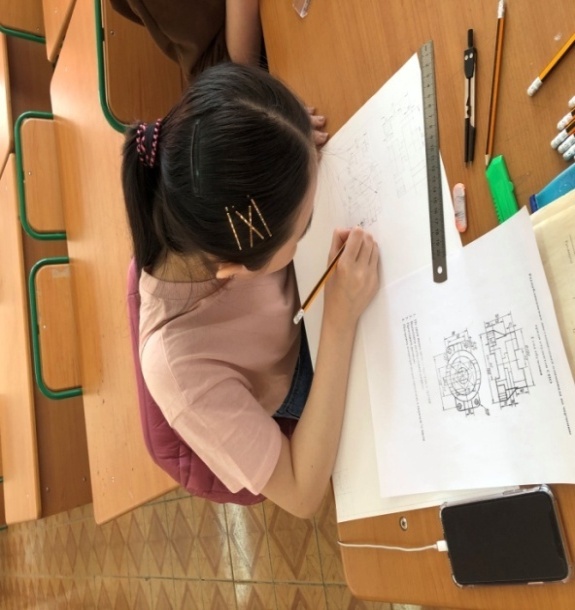 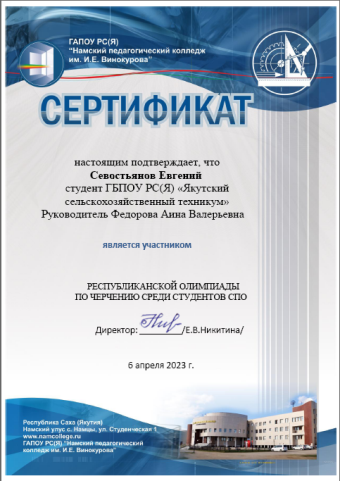 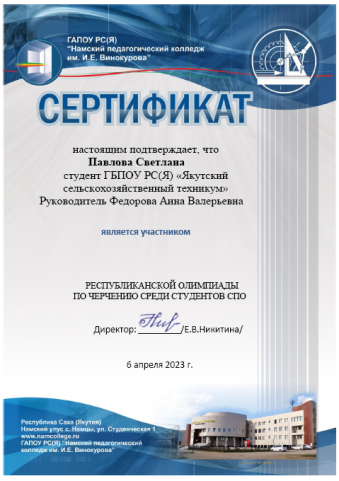 Республиканская дистанционная олимпиада по черчению 
(ручная графика)  среди студентов СПО        Апрель 2023г. 

Сертификат Севостьянов Евгений по специальности: «Эксплуатация и ремонт сельскохозяйственной техники и оборудования»
Сертификат Карпов Евгений по специальности:«Эксплуатация и ремонт сельскохозяйственной техники и оборудования» 
Сертификат Рожина Юлия по специальности: «Земельно-имущественные отношения» 
Сертификат Павлова Светлана  по специальности: «Земельно-имущественные отношения»
4. Результаты участия обучающихся в выставках, конкурсах, олимпиадах, конференциях, соревнованиях (по преподаваемым профессиональным модулям, междисциплинарным курсам, дисциплинам)
1 место Малышева Саина 
   в Республиканской  Онлайн предметной олимпиады по  «Инженерной графике»
2 место Карпов Евгений 
    в Республиканской  Онлайн предметной олимпиады по «Инженерной графике»
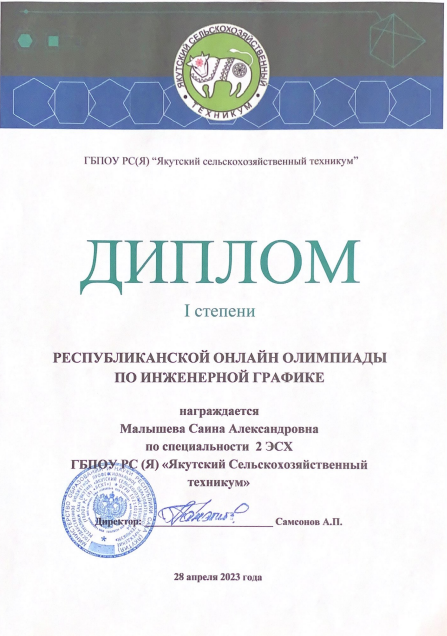 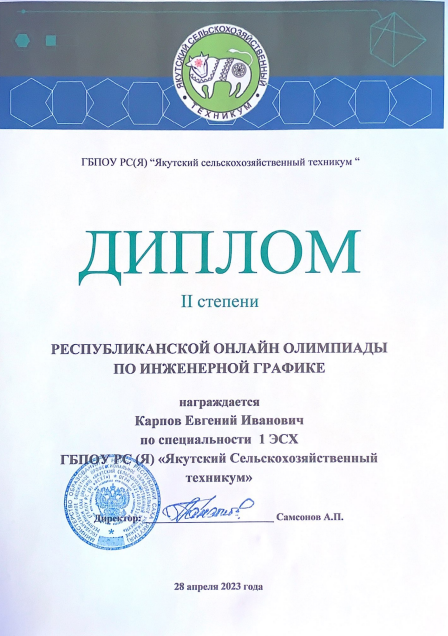 4. Результаты участия обучающихся в выставках, конкурсах, олимпиадах, конференциях, соревнованиях (по преподаваемым профессиональным модулям, междисциплинарным курсам, дисциплинам)
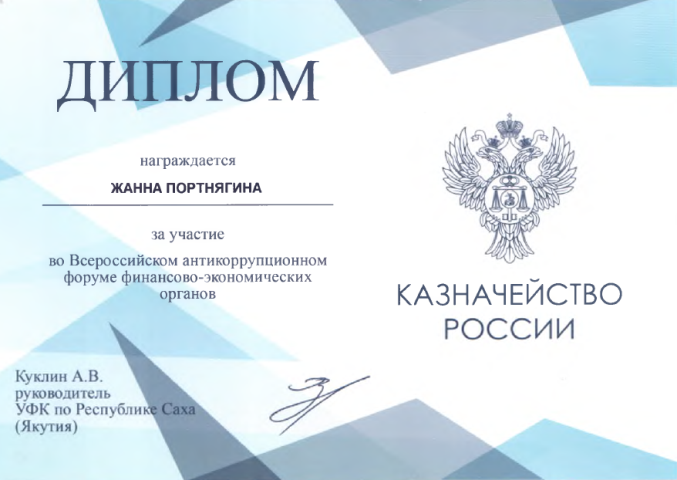 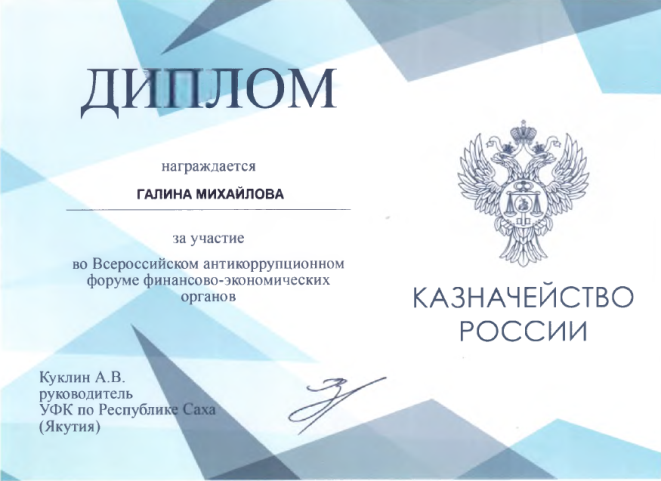 Участие в отборочном туре Дальневосточного региона во Всероссийском антикоррупционном форуме финансово-экономических органов
В конкурсе буклетов 
2 место Алексеева Саргылана, Портнягина Жанна 
В конкурсе буклетов 
3 место Михайлова Галина
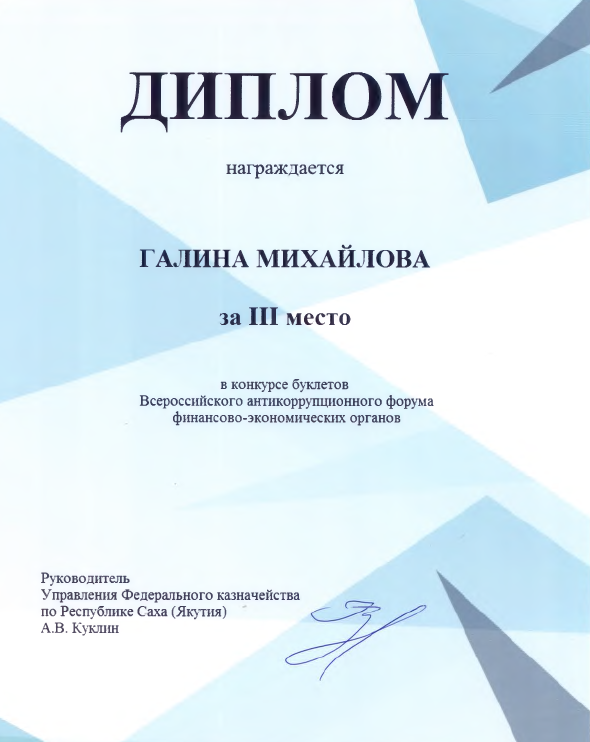 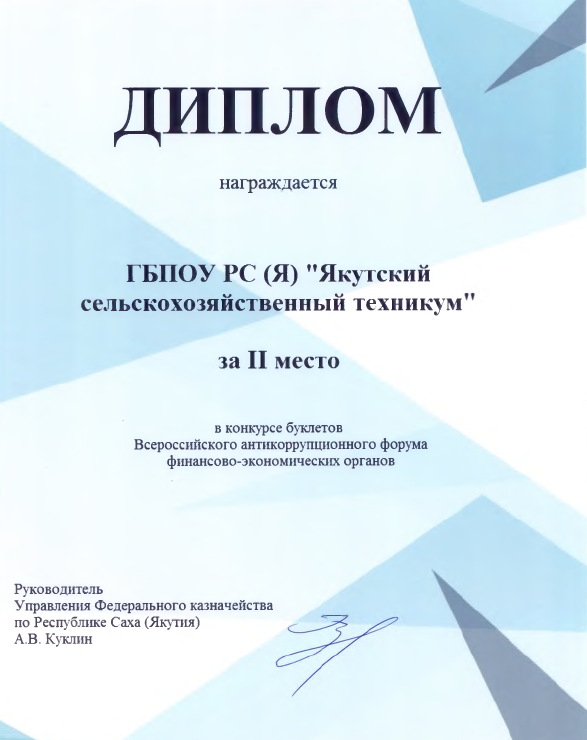 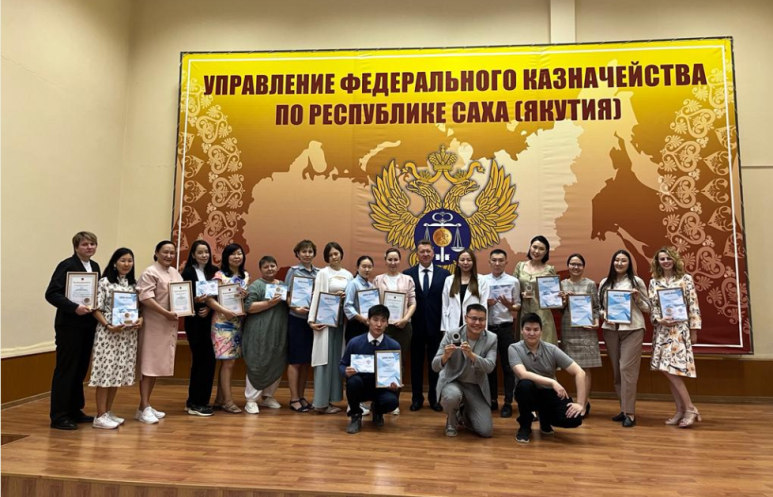 4. Результаты участия обучающихся в выставках, конкурсах, олимпиадах, конференциях, соревнованиях (по преподаваемым профессиональным модулям, междисциплинарным курсам, дисциплинам)
2023 г. -  Сертификаты отборочного этапа 
«Рисунок и живопись»  
 Открытой предметной многопрофильной олимпиады школьников  Алтайского государственного университета (АлтГУ) 
«Покори Университет» 
Наховой Ларисы Львовны 
 Карпова Евгения Ивановича 
февраль 2023г.
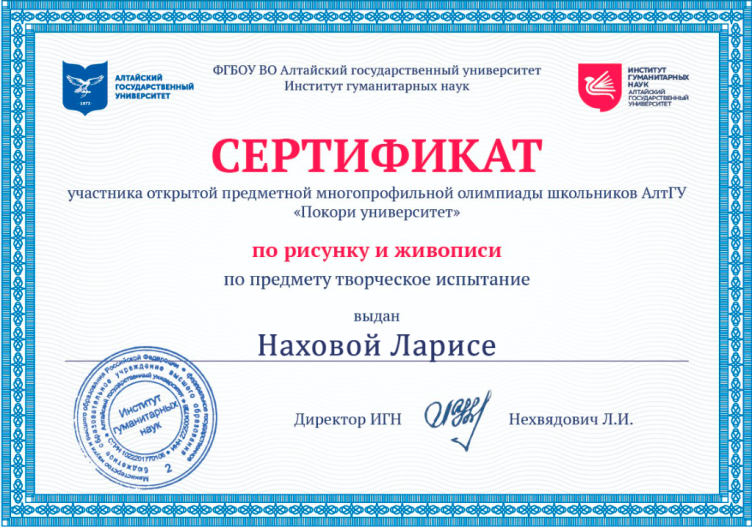 4. Результаты участия обучающихся в выставках, конкурсах, олимпиадах, конференциях, соревнованиях (по преподаваемым профессиональным модулям, междисциплинарным курсам, дисциплинам)
Диплом   III степени 
      Конкурса буклетов антикоррупционного форума финансово-экономических органов Российской Федерации Михайловой Галины Петровны
     ноябрь  2022 г.
5. Результаты использования новых образовательных технологий
В ходе учебной деятельности преподаватель активно использует информационную систему «Сетевой Город. Образование», электронные  библиотечные системы «Лань»,  Национальной библиотеки РС (Я) и научной электронной библиотеки eLibrary.ru онлайн тесты и задания различного уровня и средства ИКТ, виртуальные доски Padlet, Miro, Jamboard,  мультимедийная  доска 306 кабинет
Использует элементы дистанционного обучения участников образовательного процесса на платформе Zoom, Сферум, Телемост, Вебинар, оформление сервисы Яндекса, Google – форма, OnlineTestPad,  онлайн тесты easyQuizzy
6. Эффективность работы по программно-методическому сопровождению образовательного процесса
Преподаватель разработала:  
2018 г. Учебно-методический комплекс по обучаемым дисциплинам. Фонды оценочных средств по обучаемым дисциплинам
2022 г. - Рабочие программы по преподаваемой дисциплине, соответствующие предъявляемым требованиям ФГОС по структуре и содержанию. Разработки дополнены дидактическими материалами по различным темам, заданиями для выполнения самостоятельной работы на уроке и внеурочное время, материалами для контроля знаний – вариантами письменных работ, директорскими контрольными работами. 
2022 г. - Рабочие программы по ФГОС по специальностям Профессионалитета: 35.02.16 Эксплуатация и ремонт сельскохозяйственной техники и оборудования
2022 г. - УТК по специальности Профессионалитета: 35.02.16 Эксплуатация и ремонт сельскохозяйственной техники и оборудования
2022 г. - Обновление ФОС по специальности Профессионалитета: 35.02.16 Эксплуатация и ремонт сельскохозяйственной техники и оборудования
2023г. – Рабочие программы по преподаваемой дисциплине, соответствующие предъявляемым требованиям ФГОС по структуре и содержанию. Разработки дополнены дидактическими материалами по различным темам, заданиями для выполнения самостоятельной работы на уроке и внеурочное время, материалами для контроля знаний – вариантами письменных работ, директорскими контрольными работами.
7. Обобщение и распространение в педагогических коллективах опыта практических результатов своей профессиональной деятельности
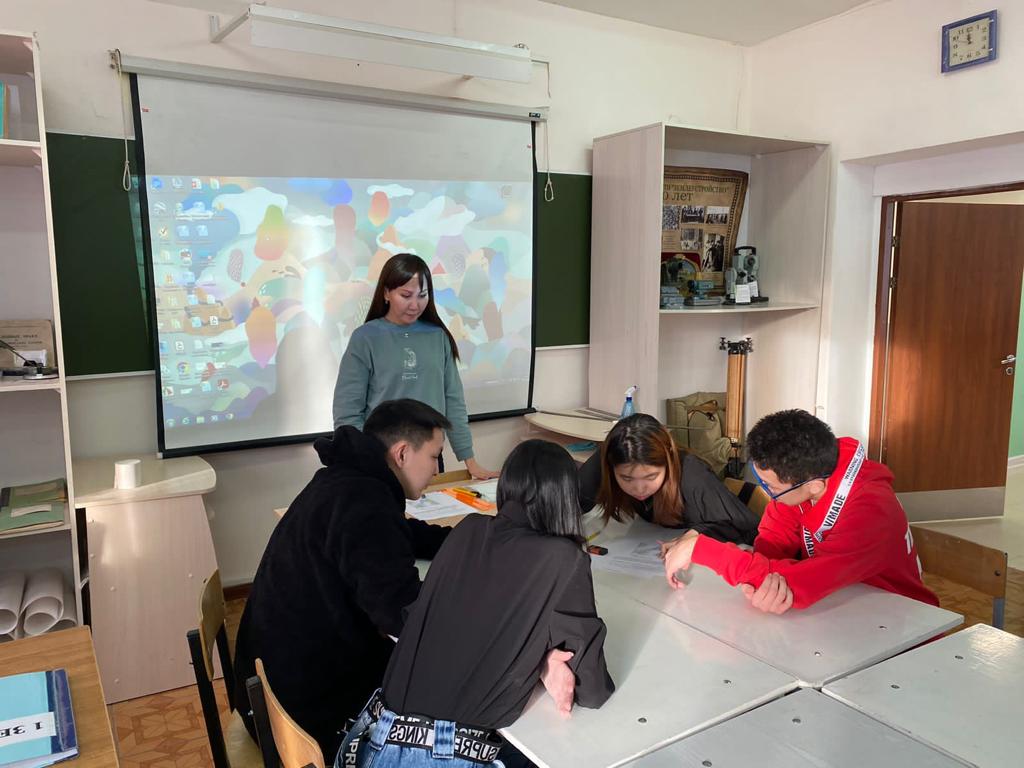 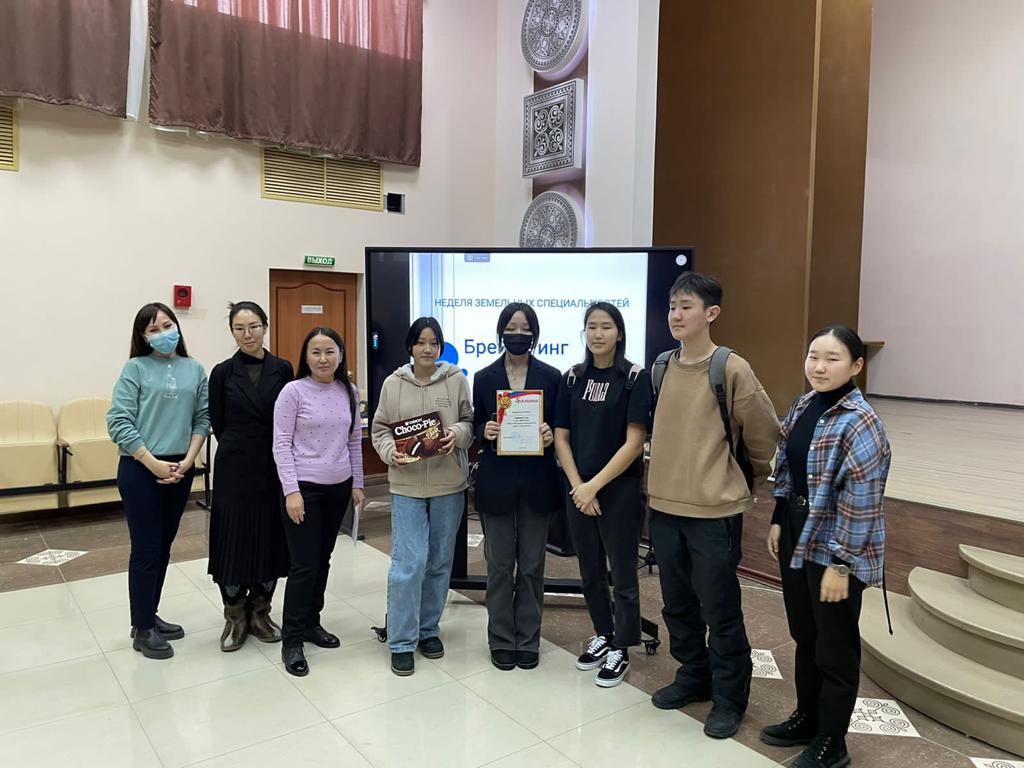 В рамках недели «Земельных специальностей» проведение открытого внеурочного мероприятия игры Брейн – Ринг «Топографического диктанта»    Сертификат 2023 г.
7. Обобщение и распространение в педагогических коллективах опыта практических результатов своей профессиональной деятельности
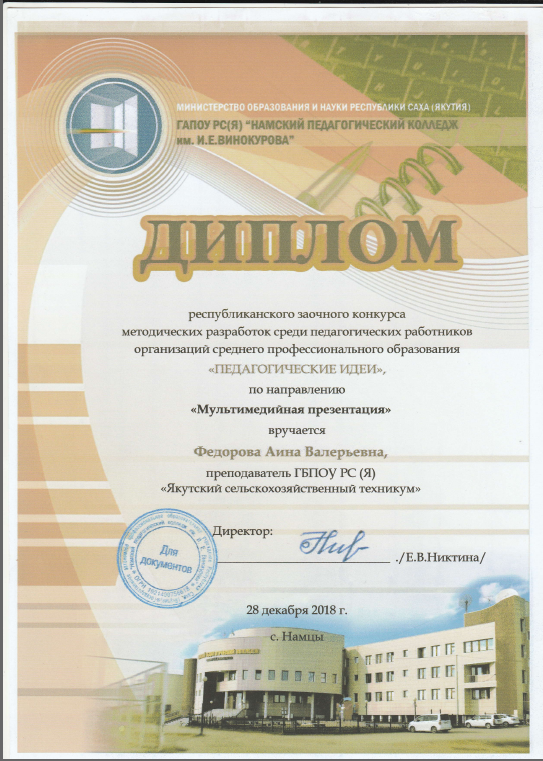 Публикация статьи на тему: «Апробация электронного тестирования с помощью мобильного гаджета» 
в сборнике 
Республиканского заочный конкурс методических разработок среди педагогических работников организаций СПО «Педагогические идеи», 
по направлению  «Мультимедийная презентация»  ГАПОУ РС(Я) "НПК", 
ДИПЛОМ 3 степени от2018 г. с правом на публикацию в сайте Намского педагогического колледжа
7. Обобщение и распространение в педагогических коллективах опыта практических результатов своей профессиональной деятельности
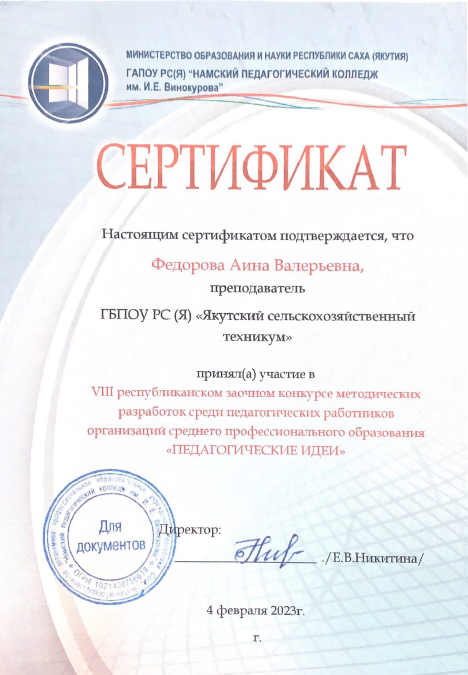 Публикация статьи Методическая разработка на тему «Оформление проекта планировки и застройки» 
 VIII Республиканский заочный конкурс методических разработок среди педагогических работников организаций СПО «Педагогические идеи», 
ГАПОУ РС(Я) "НПК
 сертификат от 04.02.2023 г., 
с правом на публикацию в сайте Намского педагогического колледжа
7. Обобщение и распространение в педагогических коллективах опыта практических результатов своей профессиональной деятельности
Федорова Аина Валерьевна, Жарникова Ксения Николаевна на тему: Кадастровая оценка земель  сельскохозяйственного назначения на примере земельного участка Хангаласского улуса.
Федорова Аина Валерьевна, Оболкин Андрей Геннадьевич  на тему: Схема размещения закрепленных и общедоступных охотничьих угодий на территории МР «Усть-Алданский улус РС(Я)» в программе ГИС Панорама.
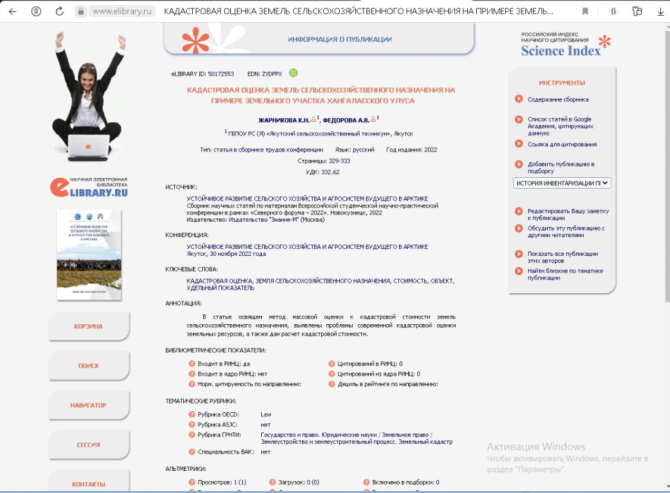 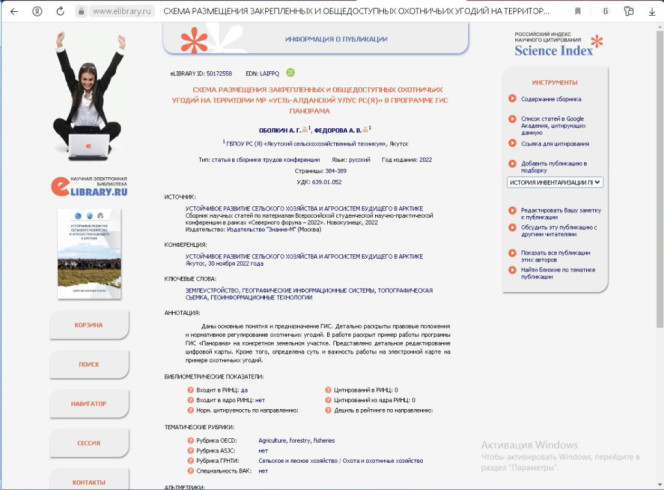 Публикация  в сборнике научных статьей Устойчивое развитие сельского хозяйства и агросистем будущего в Артике. 
Всероссийская студенческая научно-практическая конференция в рамках «Северного форума - 2022» Новокузнецк Ноябрь 2022гг.   
eLIBRARY.RU Научная электронная библиотека публикация
8. Результаты участия и продуктивность методической деятельности преподавателя
Февраль 2023. 
 Под руководством творческого кружка 
Аины Валерьевны 
«Мир графики рисунка и каллиграфии» стали призерами и победителями Республиканских и Дальневосточных конкурсах рисунка. 
      Почетная грамота
      за активное участие в общественной жизни техникума, за позитив и помощь во всем. 
             Главный врач ГБУ РС(Я) 
           Депутат ЯГД Васильев Н.Н.
8. Результаты участия и продуктивность методической деятельности преподавателя
Апрель 2023г.
Благодарственное письмо 
      за подготовку участников 
   в Республиканской олимпиаде по черчению среди студентов СПО.

 Директор ГАПОУ РС(Я) «Намский педагогический колледж им. И.Е. Винокурова» Директор Никитина Е.В.
8. Результаты участия и продуктивность методической деятельности преподавателя
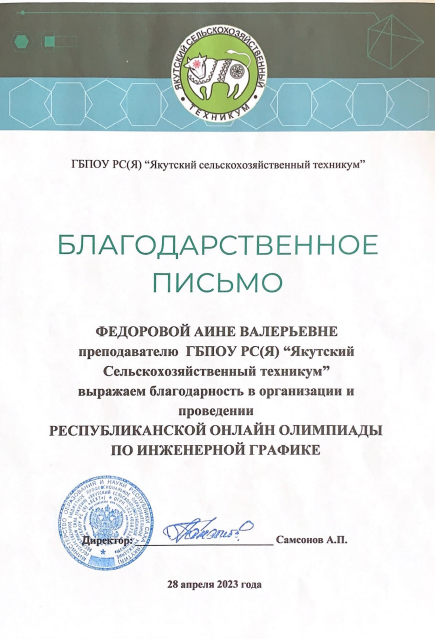 Апрель  2023г. 
Благодарственное письмо 
в организации и проведении  Республиканской онлайн предметной олимпиады по «Инженерной графике»
        ГБПОУ РС(Я) Якутский сельскохозяйственный техникум. 
Директор Самсонов А.П.
8. Результаты участия и продуктивность методической деятельности преподавателя
2022 г. Член жюри в фотоконкурсе 
«Мой любимый город Якутск», 
посвященного к 390-летию города Якутска среди студентов ГБПОУ РС(Я) ЯСХТ
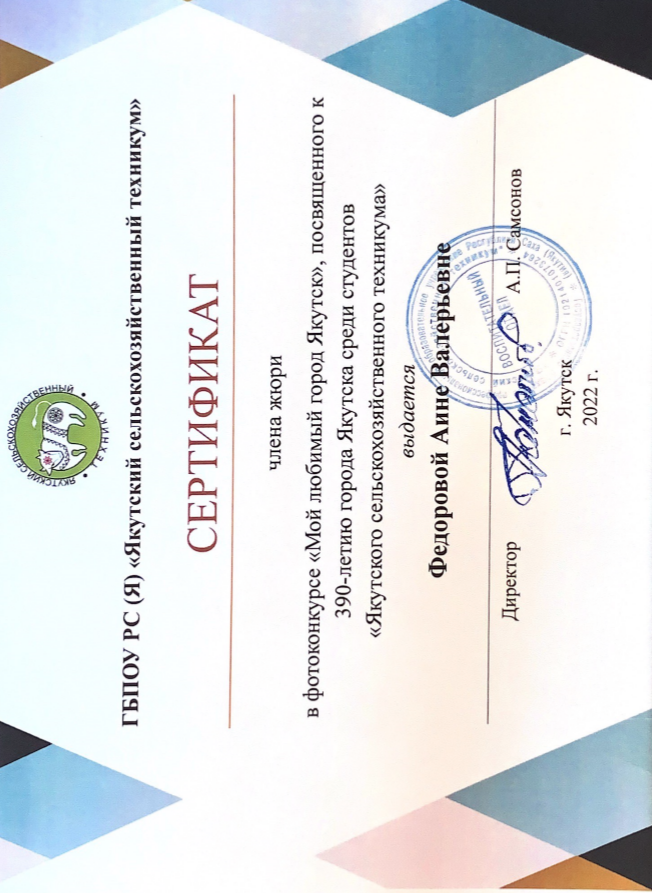 2022г. Член жюри 
«Лучшая новогодняя стенгазета»               среди студентов 
ГБПОУ РС(Я) ЯСХТ
8. Результаты участия и продуктивность методической деятельности преподавателя
Аина Валерьевна - наставник преподавателю Фоминой М.Н. 
       Составлен совместный план работы, оказана методическая помощь по разработке учебных программ, дана консультация по составлению различной документации.
8. Результаты участия и продуктивность методической деятельности преподавателя
Наставник 
преподаватель - студента 
Жарникова Ксения Николаевна 
3 курса
по специальности 
«Земельно-имущественные отношения» 
Опубликованы статьи, проведены консультации для семинаров, олимпиад и составлении отчетов по производственной практике
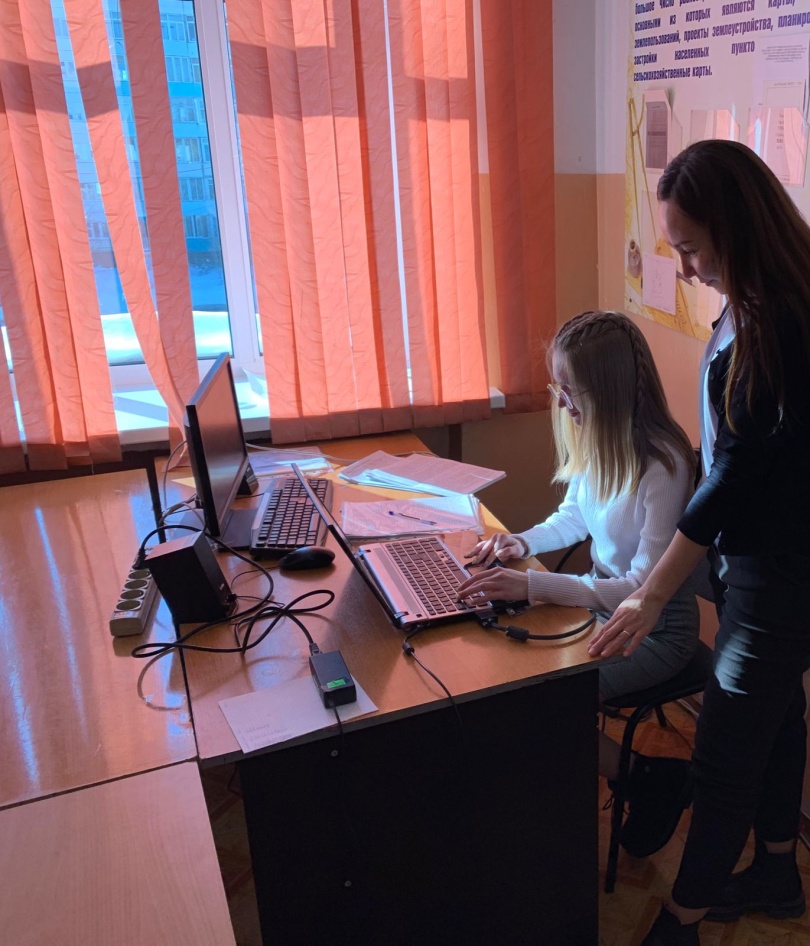 8. Результаты участия и продуктивность методической деятельности преподавателя
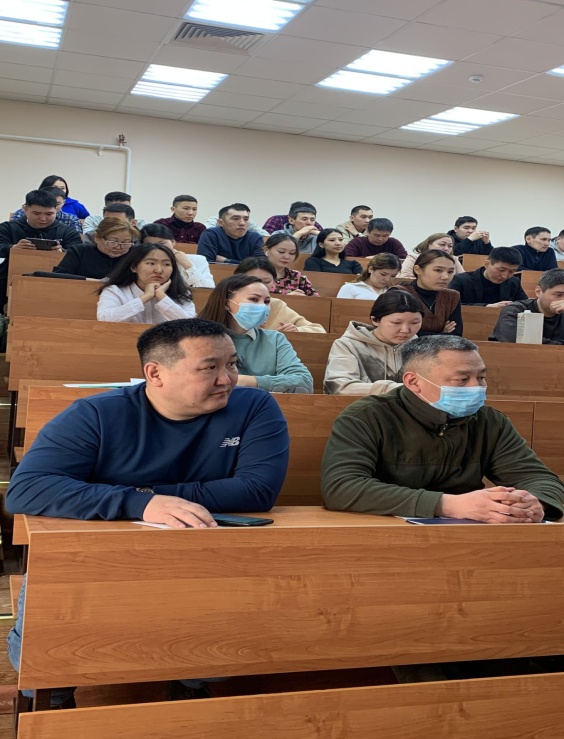 2023 г. Сертификат Эксперта 
III Республиканской научно – практической конференции 
«Управление земельными ресурсами, землеустройство, кадастр, геодезия и картография, Проблемы и перспективы развития» с региональным участием.   АГАТу
8. Результаты участия и продуктивность методической деятельности преподавателя
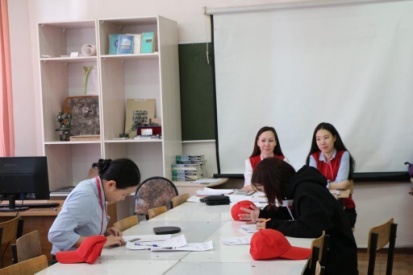 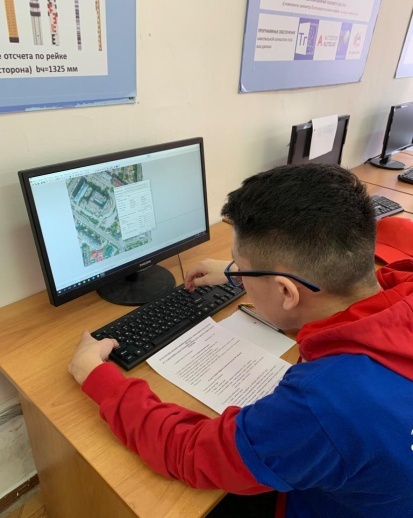 Сертификат эксперта III Республиканской олимпиады профессионального мастерства  обучающихся по специальностям среднего профессионального образования УГС 21.00.00. Прикладная геодезия, горное дело, нефтегазовое дело и геодезия  Министерство образования и науки Республики Саха (Якутия)ГАУ ДПО РС(Я) «Институт развития профессионального образования»     2023г.
8. Результаты участия и продуктивность методической деятельности преподавателя
2023г. Сертификат Эксперта  Республиканской научно-практической конференции «Актуальные вопросы развития агропромышленного комплекса»,посвященный 105-летию Якутского сельскохозяйственного техникума. ГБПОУ РС(Я) ЯСХТ
8. Результаты участия и продуктивность методической деятельности преподавателя
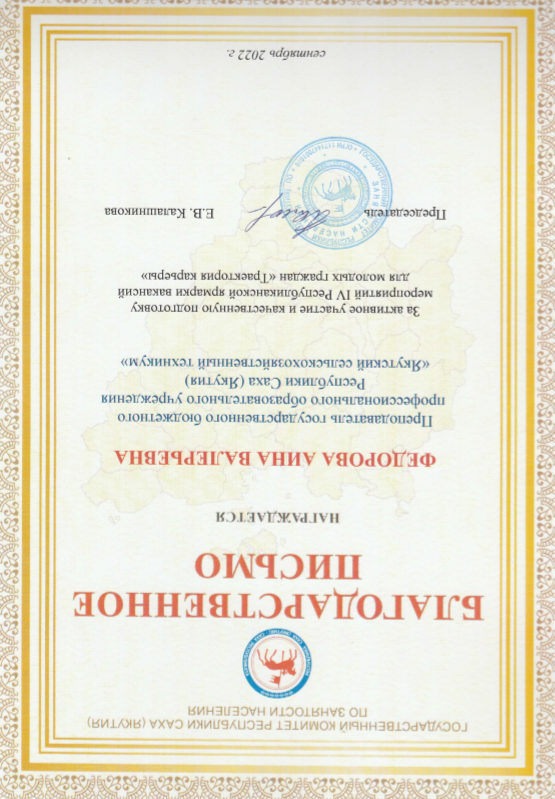 Сентябрь 2022г.  Благодарственное письмо 
за активное участие и качественную подготовку мероприятий 
IV Республиканской ярмарки вакансий для молодых граждан «Траектория карьеры». Государственный комитет Республики Саха (Якутия) по занятости населения
8. Результаты участия и продуктивность методической деятельности  преподавателя
Февраль 2023г.  Сертификат руководителя Научно-практическая конференция 
«СПО – новый взгляд на развитие» Намский техникум
с. Графский Берег
9. Результаты участия в конкурсах (выставках) профессионального мастерства
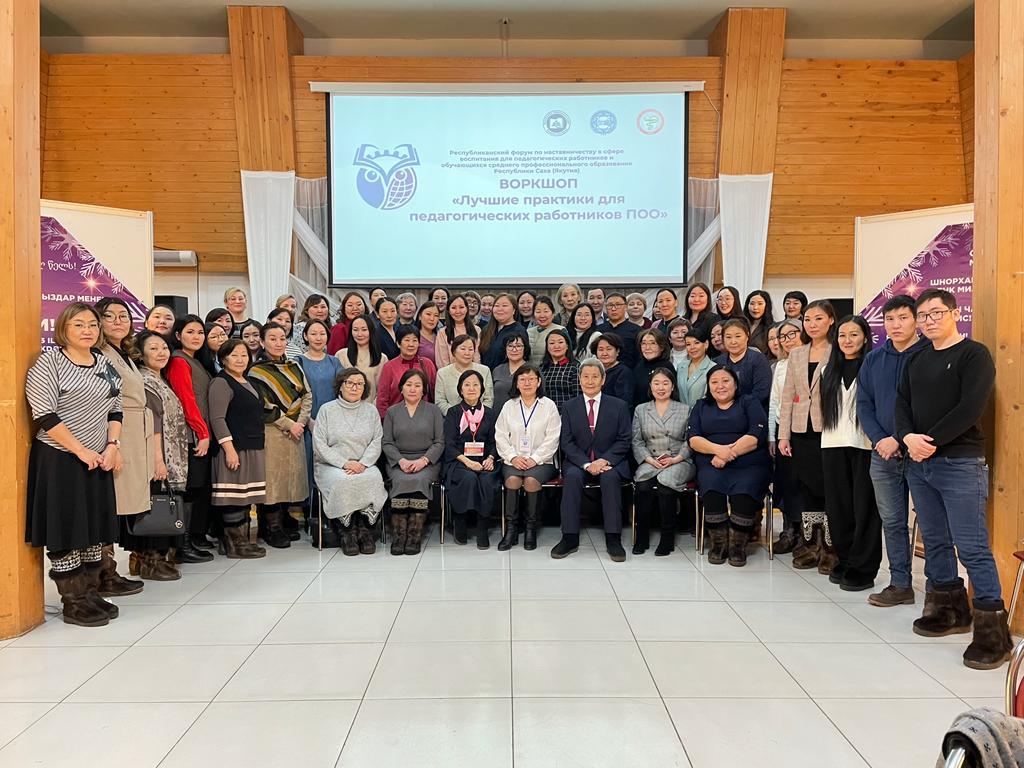 Февраль 2023г. 
 Сертификат участника 
в Республиканском форуме по наставничеству в сфере воспитания для педагогических работников и обучающихся среднего профессионального образования Республики Саха (Якутия) «Наставничество как ресурс профессионального развития педагогов и обучающихся», 
посвященному Году педагога и наставника: участие в обсуждении критериев оценки наставника в сфере СПО.
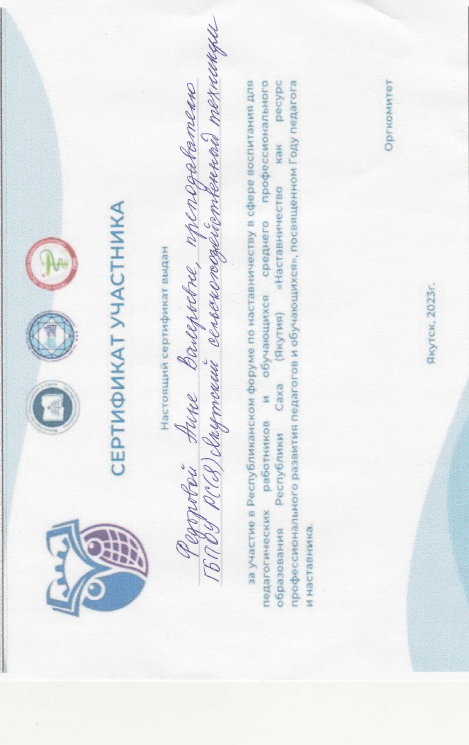 9. Результаты участия в конкурсах (выставках) профессионального мастерства
Всероссийский профессиональный конкурс педагогического мастерства  «Лаборатория инноваций в образовании» Центр педагогических технологий КГПИ ФГБОУ ВО «КемГу» 

    Технологическая карта по предмету Топографическая графика по специальности Землеустройство, на тему Топографический план местности в масштабе 1:5000.
9. Результаты участия в конкурсах (выставках) профессионального мастерства
Всероссийская эстафета педагогических знаний «Профессиональное компетентность современного педагога»
Всероссийский педагогический конкурс 
«Лучшие практики среднего профессионального образования»
Инструкционная карта по ОП 01 Топографическая графика
9. Результаты участия в конкурсах (выставках) профессионального мастерства
Апрель 2023г.  
Диплом Ι степени 

Международный конкурс профессионального мастерства 
«Урок (занятие) года 2023г» 
Методическая разработка по предмету 
ПМ.02 Осуществление кадастровых отношений на тему: Деятельность кадастрового инженера